Lecture 18Satellite Communication
CS397/497 – Wireless Protocols for IoT
Branden Ghena – Spring 2024
Materials in collaboration withPat Pannuto (UCSD) and Brad Campbell (UVA)
Some slides borrowed from Ambuj Varshney (NUS)
Administrivia
Final Design Project
Feel free to reach out over Piazza (or Friday office hours) if you have any questions. I’m happy to discuss


Return hardware
Give it to me! (after class)
2
Today’s Goals
Understand the capabilities and restrictions of satellite communication

Explore real-world satellite communication

Discuss directions for cellular-to-satellite communication
3
Outline
Overview

Satellite Communication
Voyager
Oculus-ASR

Satellite Communications Providers

Cellular-to-Satellite Communication
4
Why use satellite communication?
True global connectivity

Cellular is dependent on someone actually building a cell tower near the area you want to communicate in
Remote areas are out-of-luck (mountain, forest, ocean)

Satellites act as moving cell towers
With enough of them, you could cover the globe
5
Satellite communication challenges
Distances involved
Path loss 
Latency

Large deployment areas
Shared bandwidth
Handoffs

Deployment considerations
Cost
Coordination

Ignoring the difficulty of making the satellite itself
6
Satellite communication challenges
Distances involved
Path loss 
Latency

Large deployment areas
Shared bandwidth
Handoffs

Deployment considerations
Cost
Coordination

Ignoring the difficulty of making the satellite itself
7
Satellite orbits - LEO
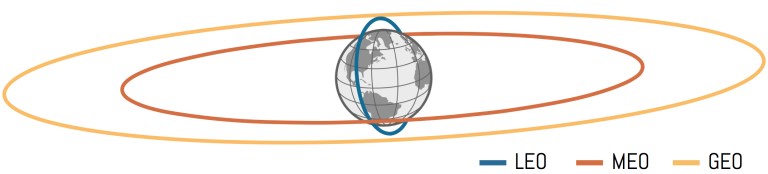 Low Earth Orbit (LEO)
160-2000 km
Includes all current human spaceflight (ISS at 400 km)
Roughly 90 minutes per complete orbit

Polar orbit will eventually cover all of Earth
Group of satellites (constellation) can cover all of earth simultaneously if using enough satellites
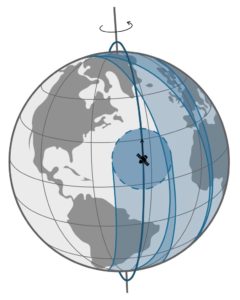 https://aerospace.csis.org/aerospace101/earth-orbit-101/
8
Satellite orbits
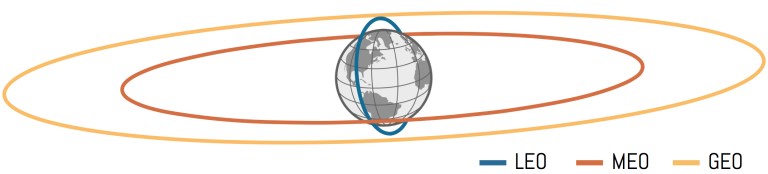 Geostationary Orbit (GEO) (a.k.a. geosynchronous orbit)
35768 km
Exactly 24 hours per complete orbit

Result: fixed location in the sky over a position on Earth
Very few satellites can cover all of Earth
Or an operator can choose to only service a specific region
https://aerospace.csis.org/aerospace101/earth-orbit-101/
9
Satellite orbits
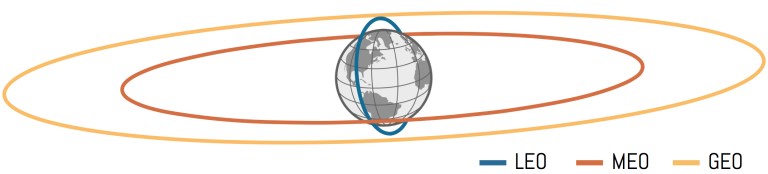 Medium-Earth Orbit (MEO)
Between LEO and GEO
Roughly 12 hours per complete orbit

GNSS satellites (GPS, Galileo, etc.) are here
Smaller constellation and longer lifetime and LEO orbit

Radiation belts make this area more difficult to use
https://aerospace.csis.org/aerospace101/earth-orbit-101/
10
Path loss to orbit
Distance contributes significantly to signal strength loss. Frequency can hurt too
Increased frequencyleads to smaller antennaleads to less energy collected leads to weaker signal


Being at an angle on the horizon increases the total distance and the path loss
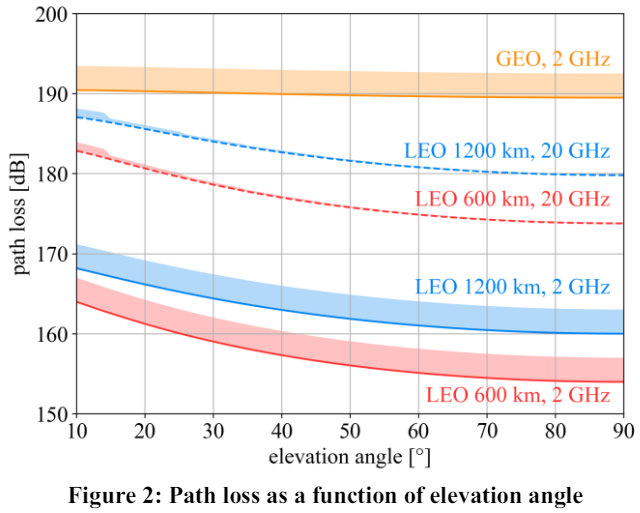 https://arxiv.org/pdf/2103.09156
11
Latency to orbit
Even at speed of light, orbit distances contribute to communication delay

3GPP figure includes round-trip-time AND real-world delays through network
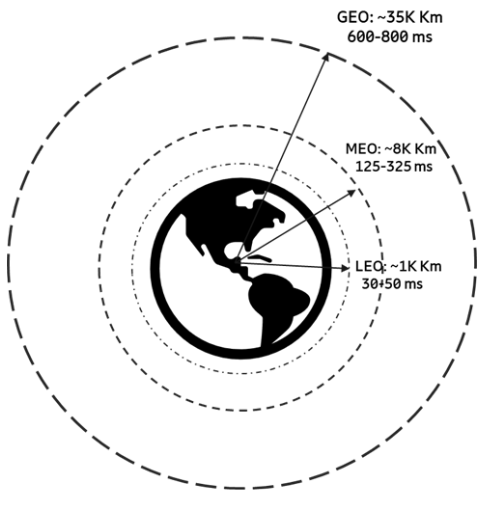 https://www.5gamericas.org/wp-content/uploads/2022/01/5G-Non-Terrestrial-Networks-2022-WP-Id.pdf
12
Satellite communication challenges
Distances involved
Path loss 
Latency

Large deployment areas
Shared bandwidth
Handoffs

Deployment considerations
Cost
Coordination

Ignoring the difficulty of making the satellite itself
13
A single satellite provides considerable deployment area
Coverage areas can get quite wide here
Biggest: all possible line-of-sight to satellite
Middle: limited to ≥20º above horizon
Smallest: example image sensing region
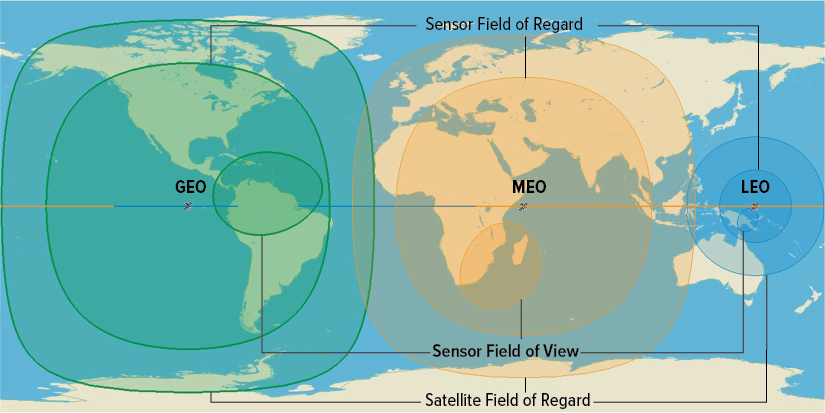 14
Huge coverage areas share bandwidth among many users
Same problem as LPWANs:data throughput is shared across entire coverage area

Cellular solution can apply here
Reduce coverage area and provideoverlapping cells of coverage
One satellite could support many cells

Limitation:
Needs many channels to support cells
Backhaul to downstation needs enoughthroughput for sum of all cells
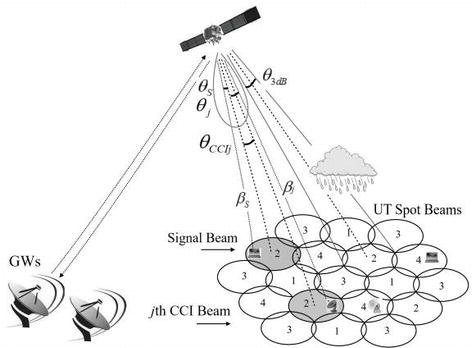 15
Moving satellites lead to many handoffs
In LEO, satellites are moving around 7 km/s
Comparatively, mobility of the user equipment is irrelevant

Depending on cell size, the device might leave the cell within seconds
Smaller cells exacerbate this problem
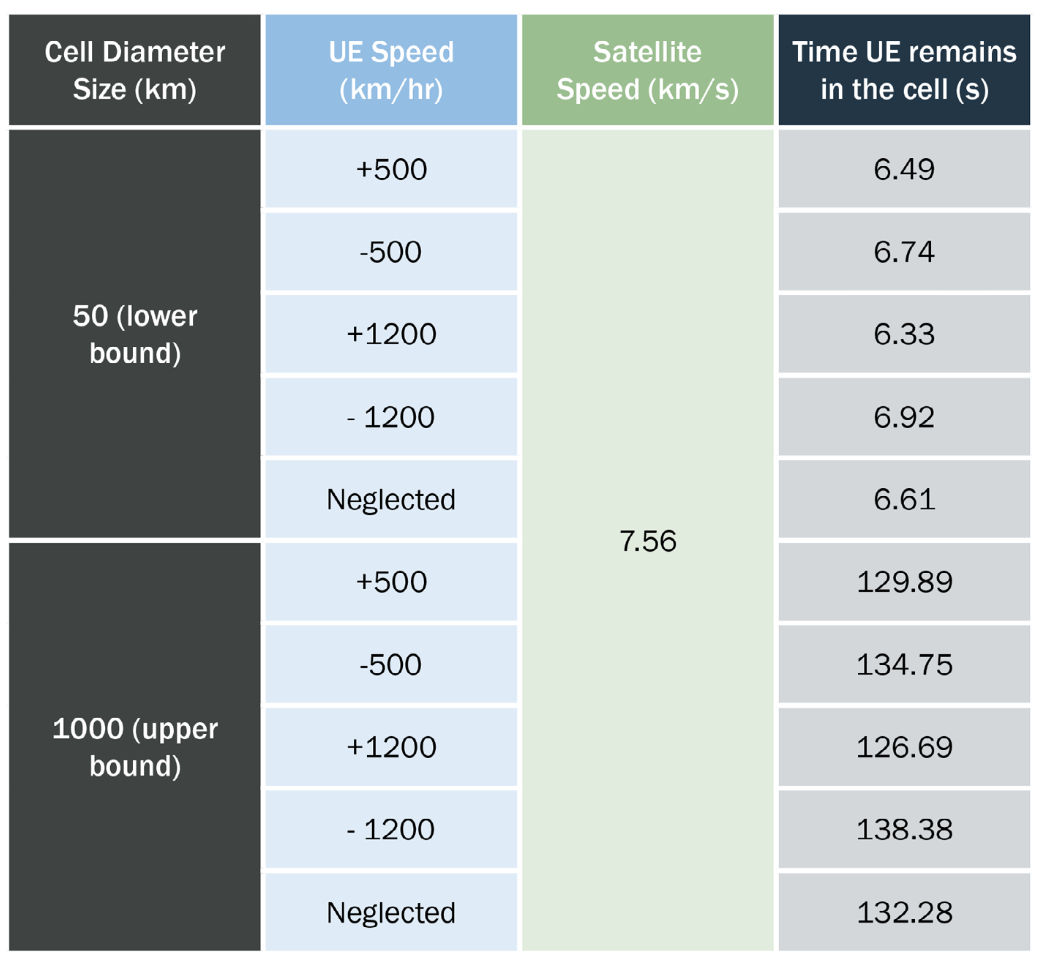 16
Satellite communication challenges
Distances involved
Path loss 
Latency

Large deployment areas
Shared bandwidth
Handoffs

Deployment considerations
Cost
Coordination

Ignoring the difficulty of making the satellite itself
17
Getting hardware in orbit isn’t cheap
Costs have dropped significantly in recent years, but are still $1000 per kg

Mass references:
Starlink v1.0: 260 kg
Starlink v2.0: 1250 kg
GPS: 1000-2000 kg
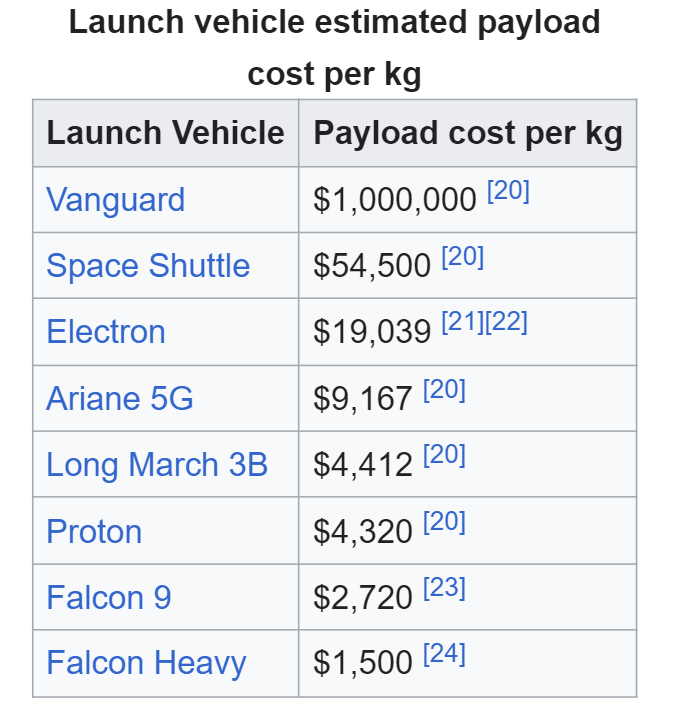 18
Frequency allocations often must be world-wide
GEO satellites can focus on a region and provide a channel for that region

LEO constellations aiming for world-wide coverage must have a world-wide frequency allocation

International Telecommunication Union (ITU)helps coordinate frequency allocations
UN agency
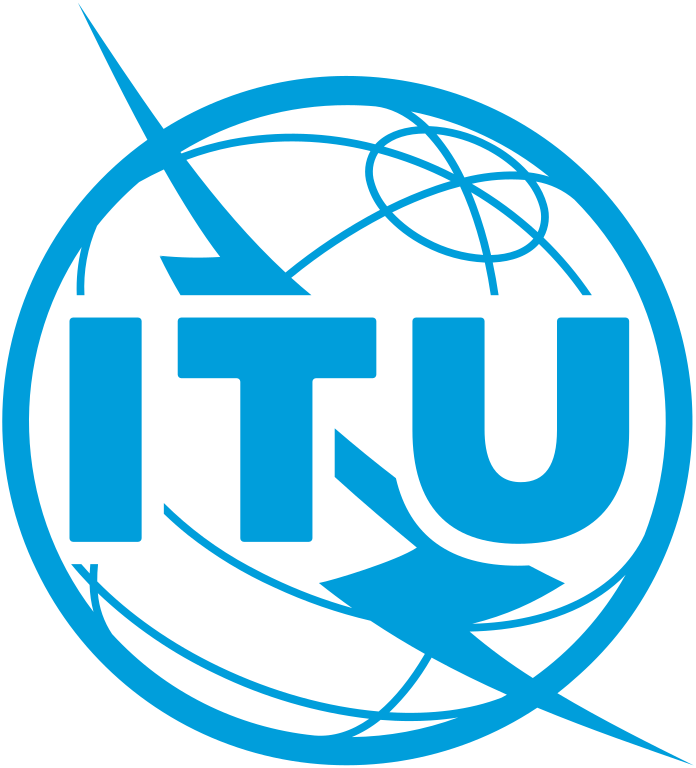 19
Actually getting a rocket to launch with has become easier
SpaceX (and other commercial rockets) have led a recent renaissance in number of rocket launches per year

2019: 104 launches
2023: 211 launches
2024: 300+ planned

This availability isgenerating new interest insatellite communications
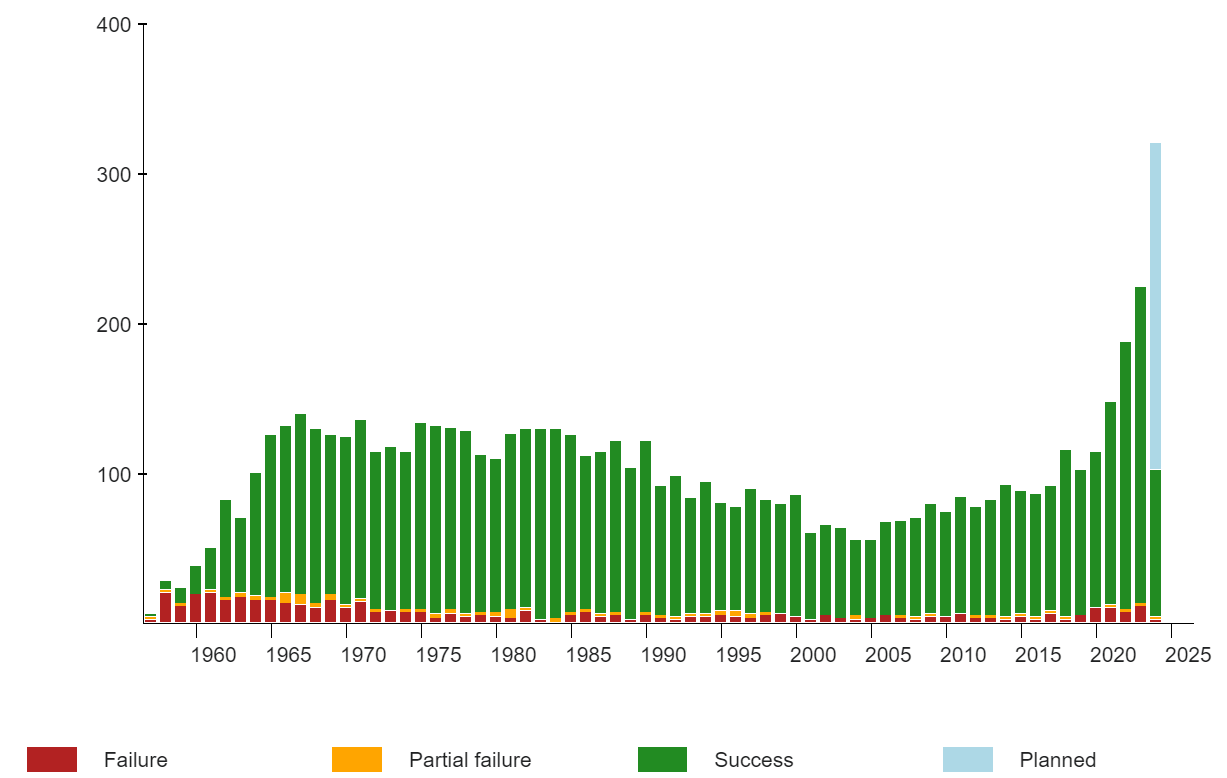 20
https://en.wikipedia.org/wiki/Timeline_of_spaceflight#Orbital_launches_by_year
Break + Question
What do you do if a country doesn’t agree to let your satellite transmit on a certain frequency?
21
Break + Question
What do you do if a country doesn’t agree to let your satellite transmit on a certain frequency?

Blackout over specific regions

Satellites must already know theirown locations to high accuracy,so this is possible
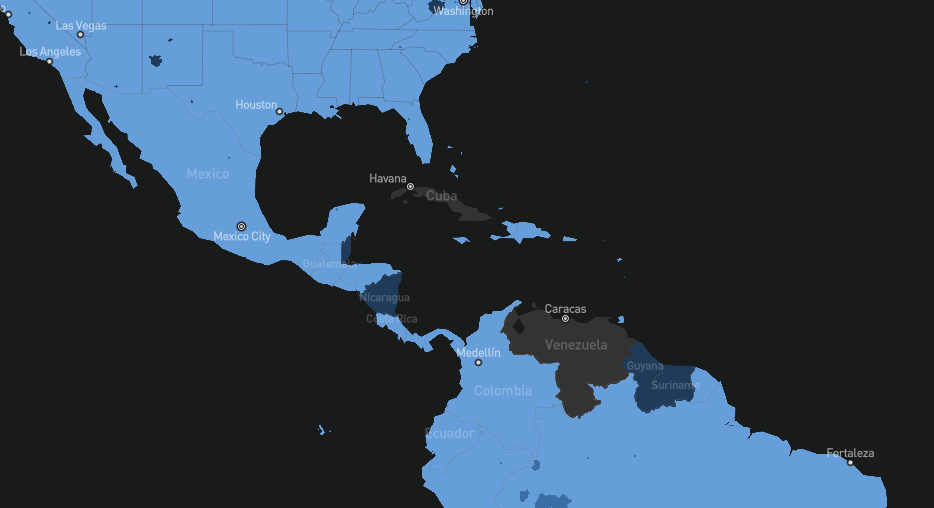 22
Outline
Overview

Satellite Communication
Voyager
Oculus-ASR

Satellite Communications Providers

Cellular-to-Satellite Communication
23
Voyager 1 and 2 (1977)
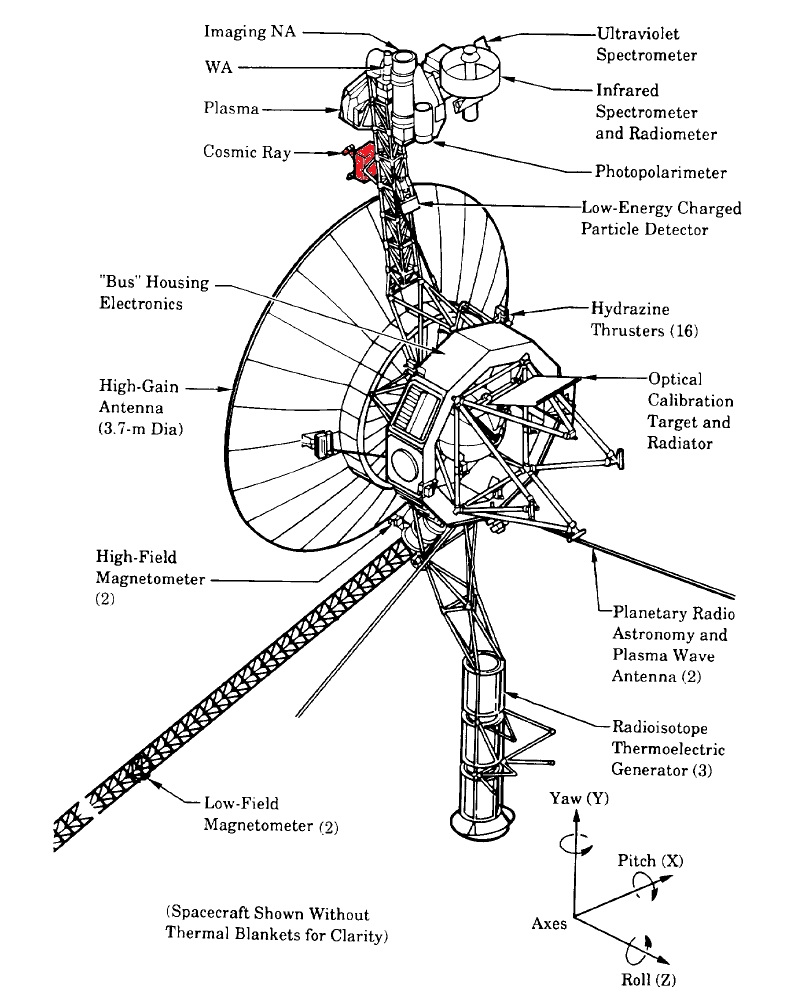 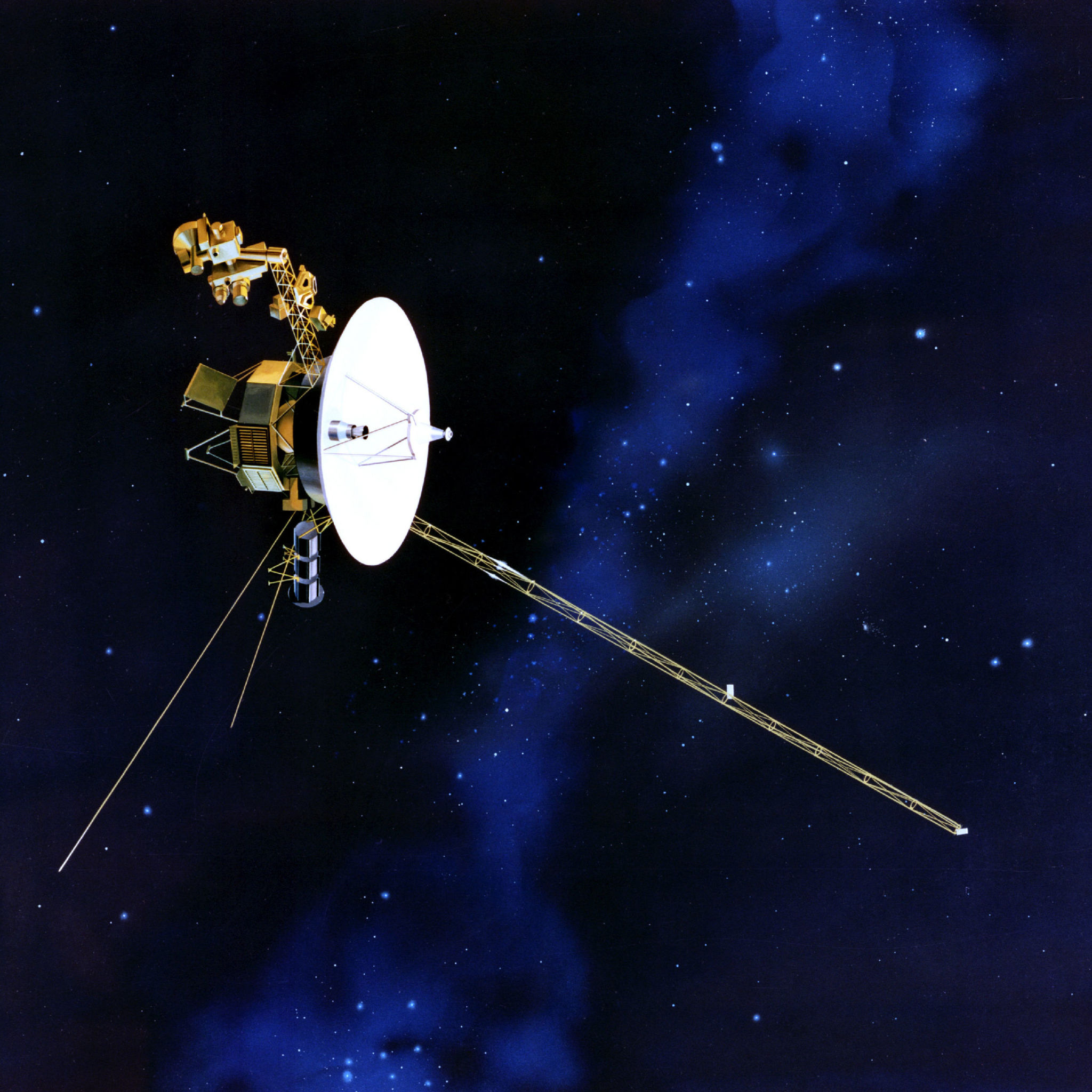 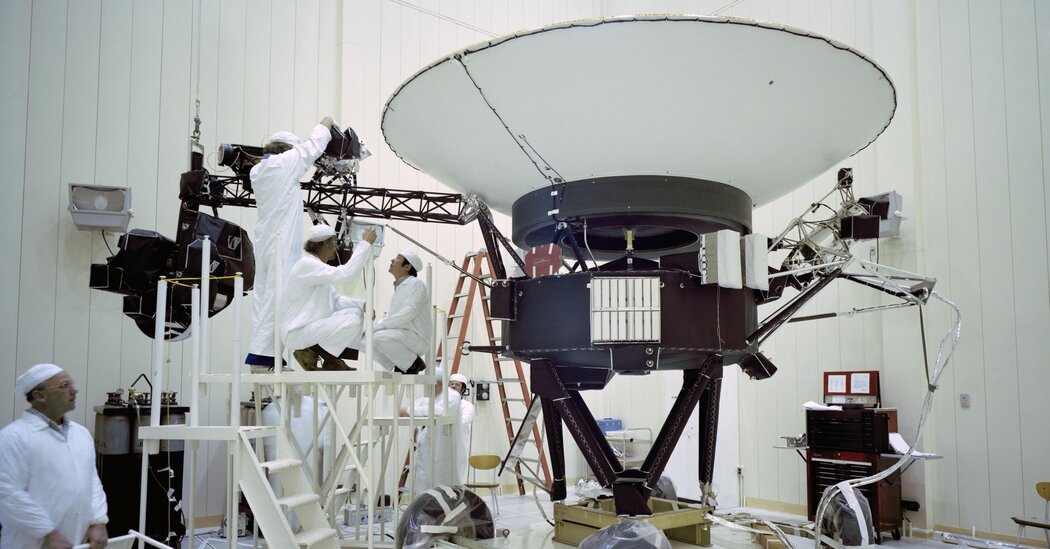 24
Voyager still functional
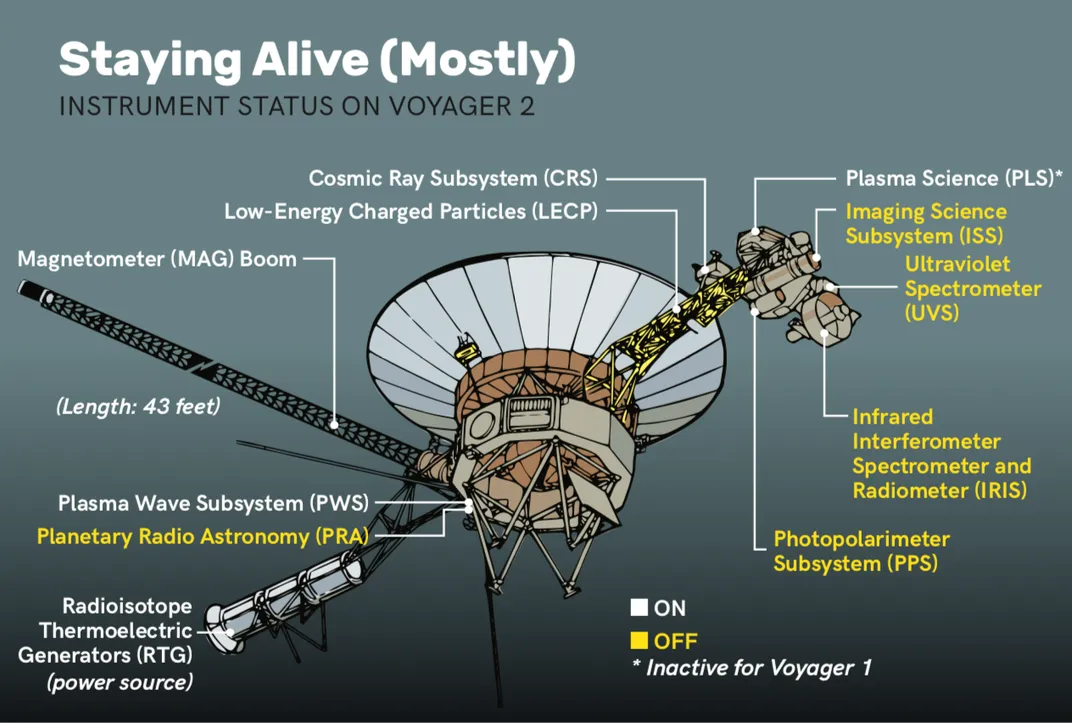 Voyager 2
Jupiter: 1979
Saturn: 1981
Uranus: 1985
Neptune: 1989
Edge of solar system: 2018

Still sending data!
25
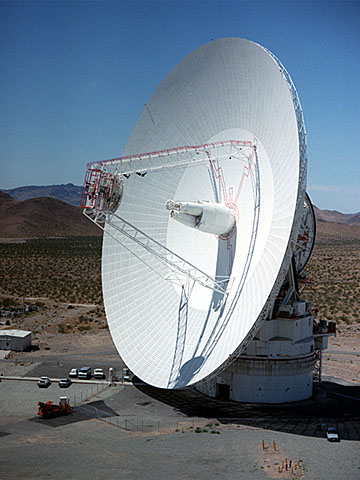 Deep Space Network
Receives data from NASA deep space missions
70-meter antenna (60-70 dB gain)
Array of four 34-meter antennas
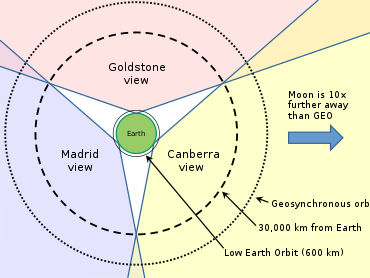 26
Deep Space Network Canberra complex
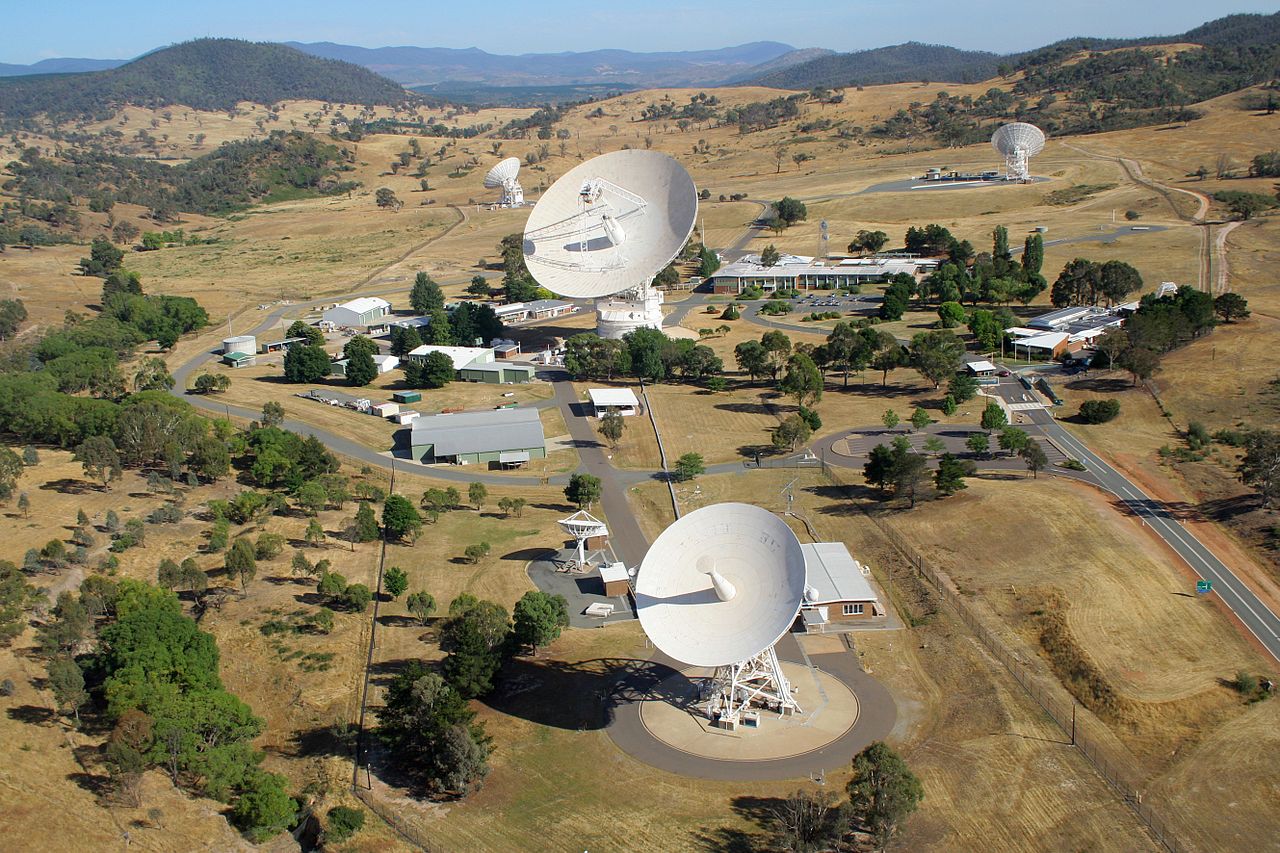 27
Voyager path loss calculation
Frequency: 8.415 GHz communication (100 kHz bandwidth)
Distance: 24300000000 km (May 2024)

Free Space Path Loss: 318 dB



In 2002, FSPL was 308 dB (see source below)
So ~10 dB loss per 20 years
https://descanso.jpl.nasa.gov/DPSummary/Descanso4--Voyager_ed.pdf
28
Other factors
Voyager Transmit:
Transmission power: 41 dBm (12 Watts)
Antenna gain: 48 dB

DSN Receiver:
Antenna gain: 74 dB

Other factors:
Pointing error: -0.3 dB
Atmospheric loss: -0.04 dB
Polarization loss: -0.08 dB
https://descanso.jpl.nasa.gov/DPSummary/Descanso4--Voyager_ed.pdf
29
Total received power from Voyager
Received power: 41 + 48 + 74 - ~1 -318 = -156 dBm 

Compare to minimum receive sensitivity for IoT protocols:
-95 dBm for BLE
-119 dBm for LoRa
-141 dBm for NB-IoT

Voyager transmits at 160 bps
https://descanso.jpl.nasa.gov/DPSummary/Descanso4--Voyager_ed.pdf
30
Voyager uplink math
Biggest difference: transmission power 72.55 dBm (18 kW)

Antennas and frequency are slightly different too
DSN 62 dB gain, Voyager 34.6 dB gain
FSPL (at 2.113 GHz): 306 dB

Received power: 72.55 + 62 + 34.6 - ~1 -306 = -138 dBm
Almost 20 dB better than downlink
https://descanso.jpl.nasa.gov/DPSummary/Descanso4--Voyager_ed.pdf
31
Outline
Overview

Satellite Communication
Voyager
Oculus-ASR

Satellite Communications Providers

Cellular-to-Satellite Communication
32
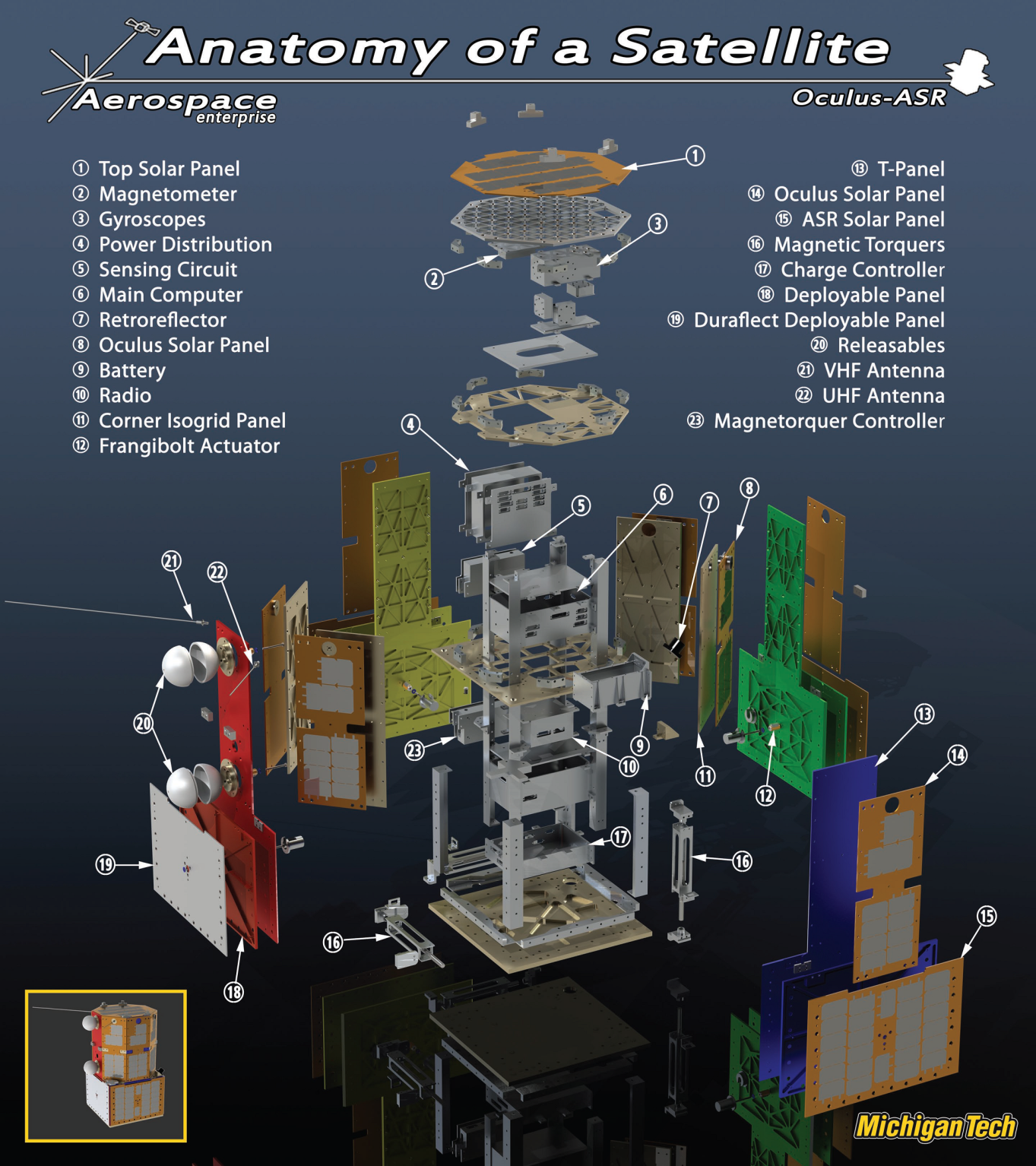 Oculus-ASR
Satellite I worked on from 2009-2013
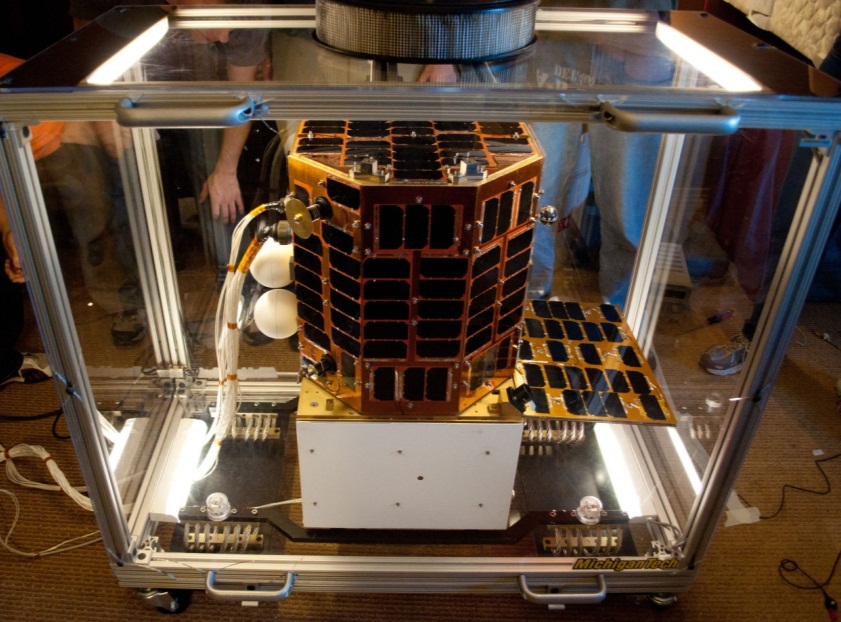 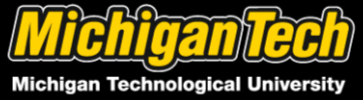 33
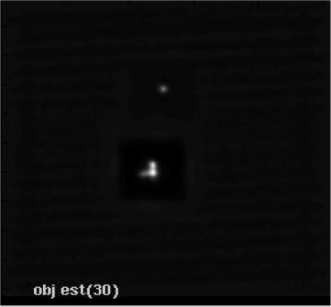 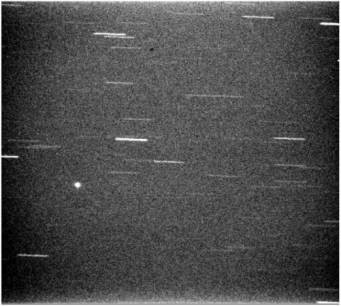 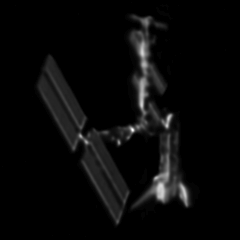 Oculus-ASR mission
Can we determine a satellite’s attitude and detect shape changes from the ground using only information gained from unresolved optical images?
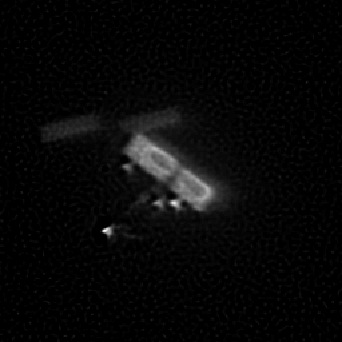 Goal: Space Situational Awareness calibration
In coordination with Air Force Research Lab (AFRL) andAir Force Maui Optical and Supercomputing Observatory (AMOS)
34
Winner of Nanosat-6: 2011
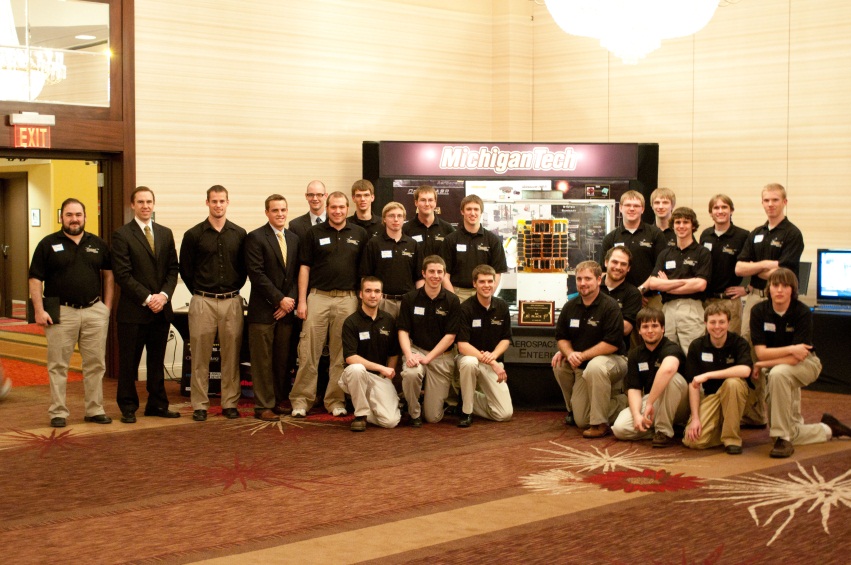 35
Launched in 2019
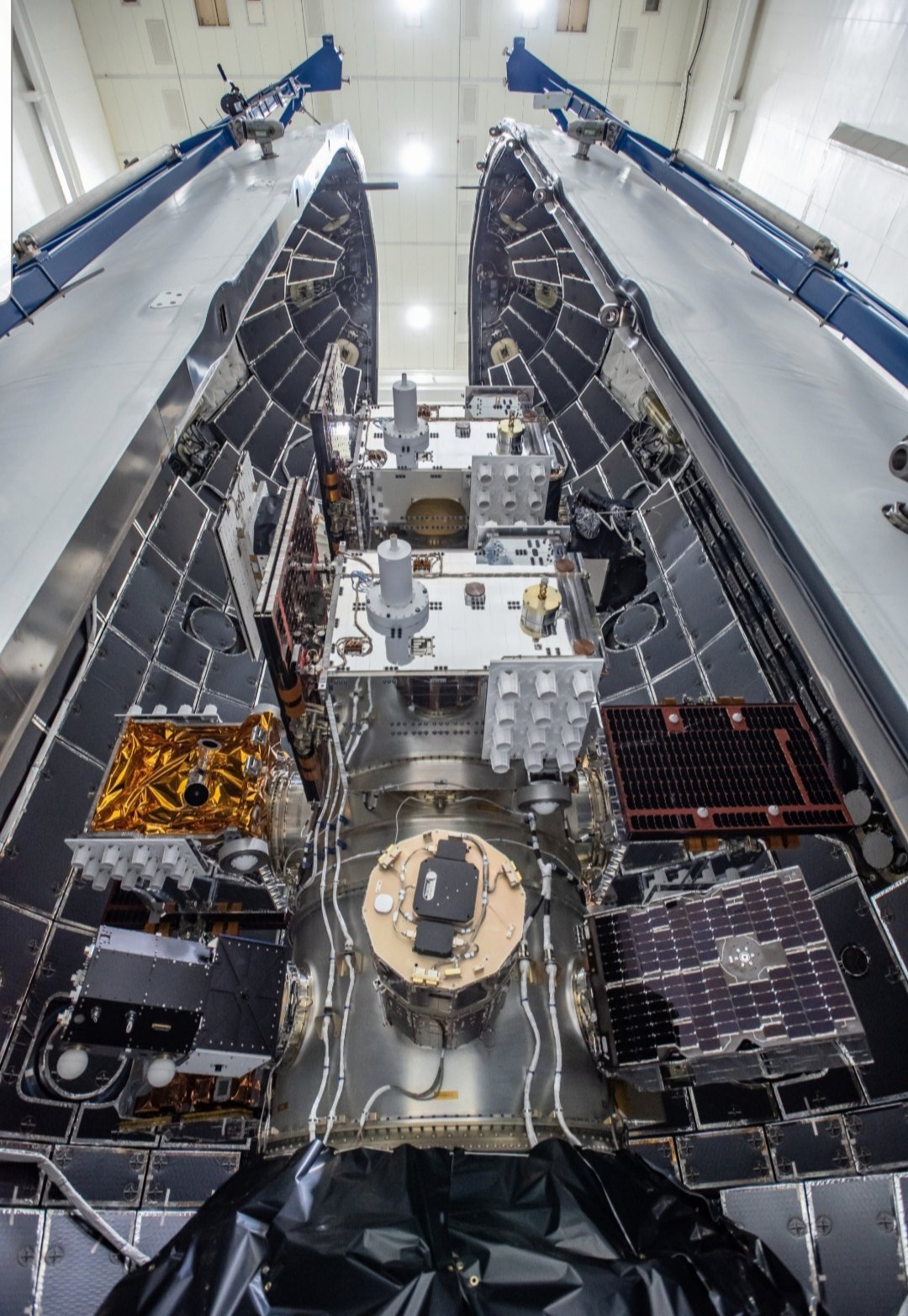 STP-2 mission
Second Falcon Heavy launch
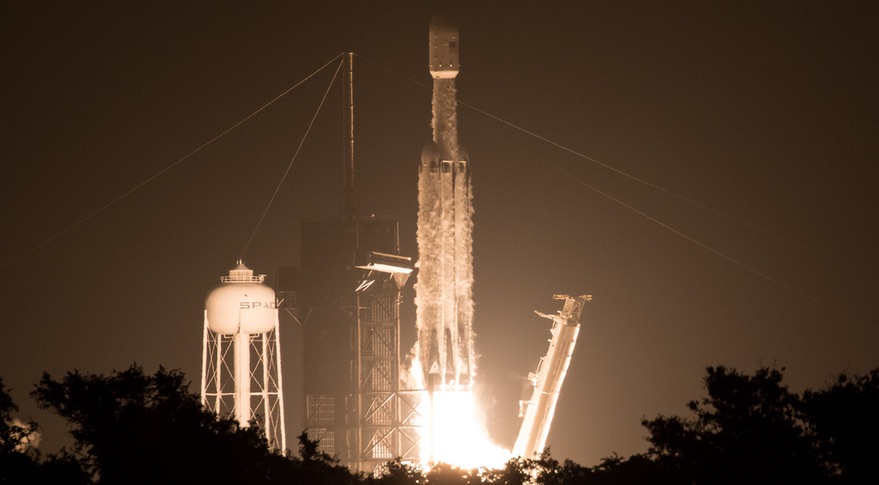 36
Oculus communication design
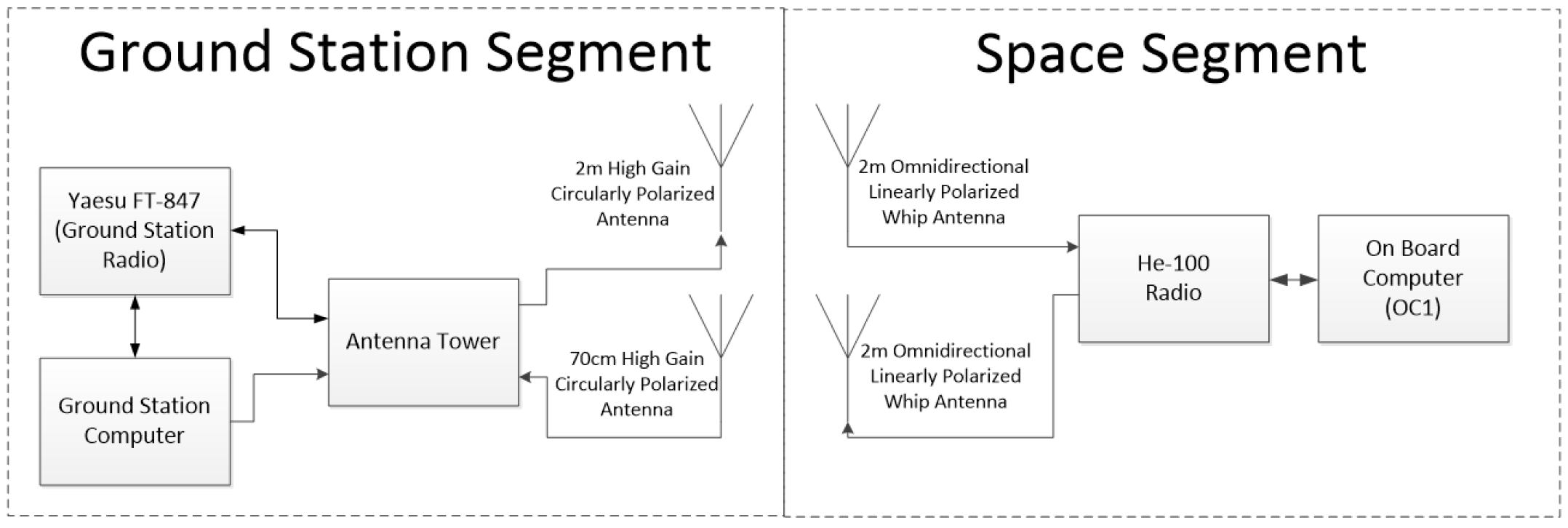 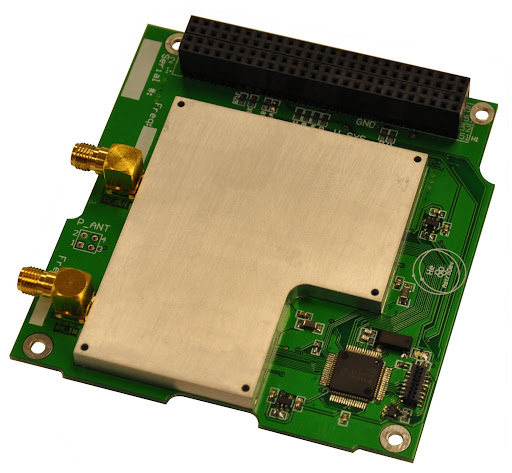 440 MHz downlink and 145 MHz uplink
Amateur bands, coordinated with IARU and AMSAT
9600 bps GMSK modulation
Beacons data every 30 seconds
37
Oculus link budget
Transmit power: 34 dBm (3 W)
Path loss: 151 dB (at ~600 km)
Receiver antenna gain: 14 dB

Received power: -103 dB
38
Oculus packet data
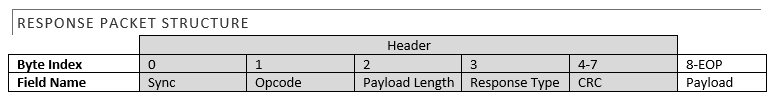 108 byte beacon packets
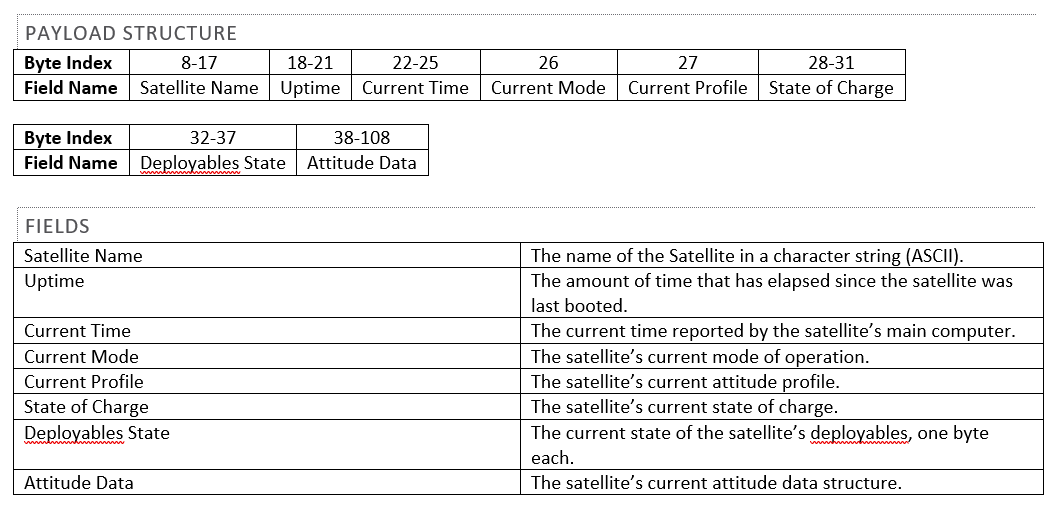 Source: Command document I wrote as a Junior in undergrad
39
Break + Question
Is there a limit to how much stuff we can have in orbit?What about old, defunct satellites?
40
Break + Question
Is there a limit to how much stuff we can have in orbit?What about old, defunct satellites?

Space Junk!! Major concern

2022: FCC requires all satellites launched after 2024 to deorbit within five years of ending their mission

For GEO, graveyard orbit: location to move your satellite to that no one wants to use anyways
Need to move there before you run out of propellant
41
Outline
Overview

Satellite Communication
Voyager
Oculus-ASR

Satellite Communications Providers

Cellular-to-Satellite Communication
42
Iridium Constellation
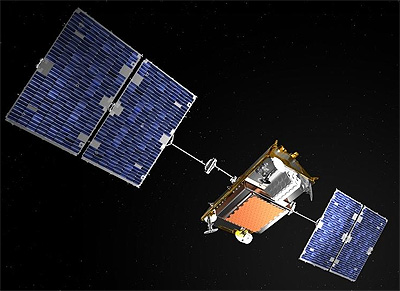 Active since 1997
82 active satellites in LEO for global coverage
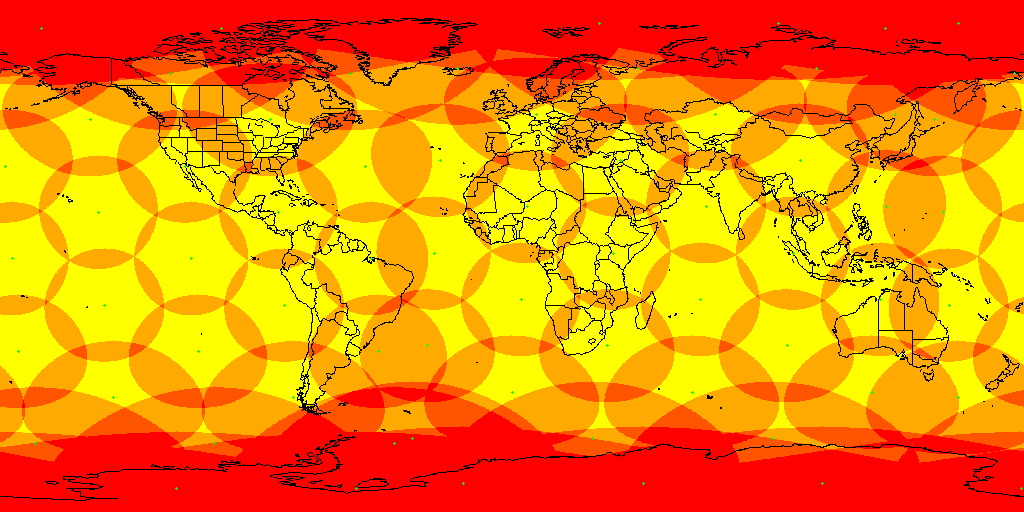 Each green dot is a satellite
Yellow is coverage
Red is overlapping coverage
43
Iridium satellite phones
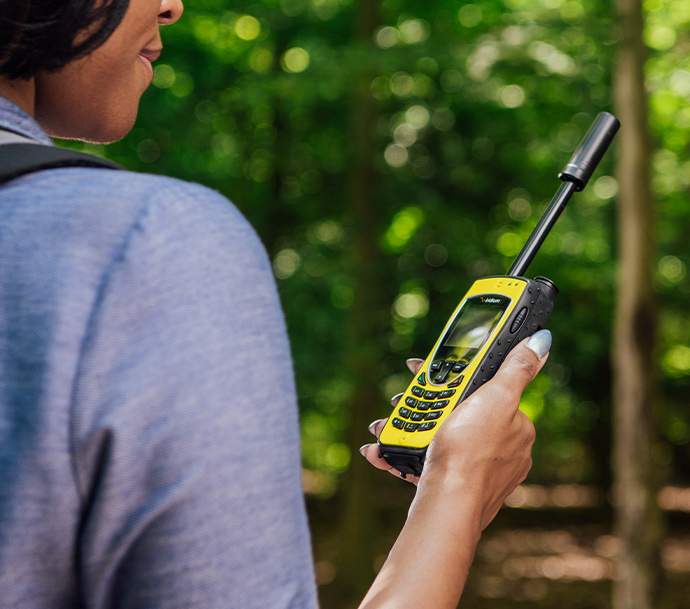 Initially marketed as general consumer phones
Total failure leading to bankruptcy

Modern focus: highly reliable global niche
Journalists, explorers, military

SMS and Voice service
Up to 4 hours of talk time

Costs
$1800 for phone
Roughly $1 per minute for global voice coverage
$400 gets you 3000 text messages
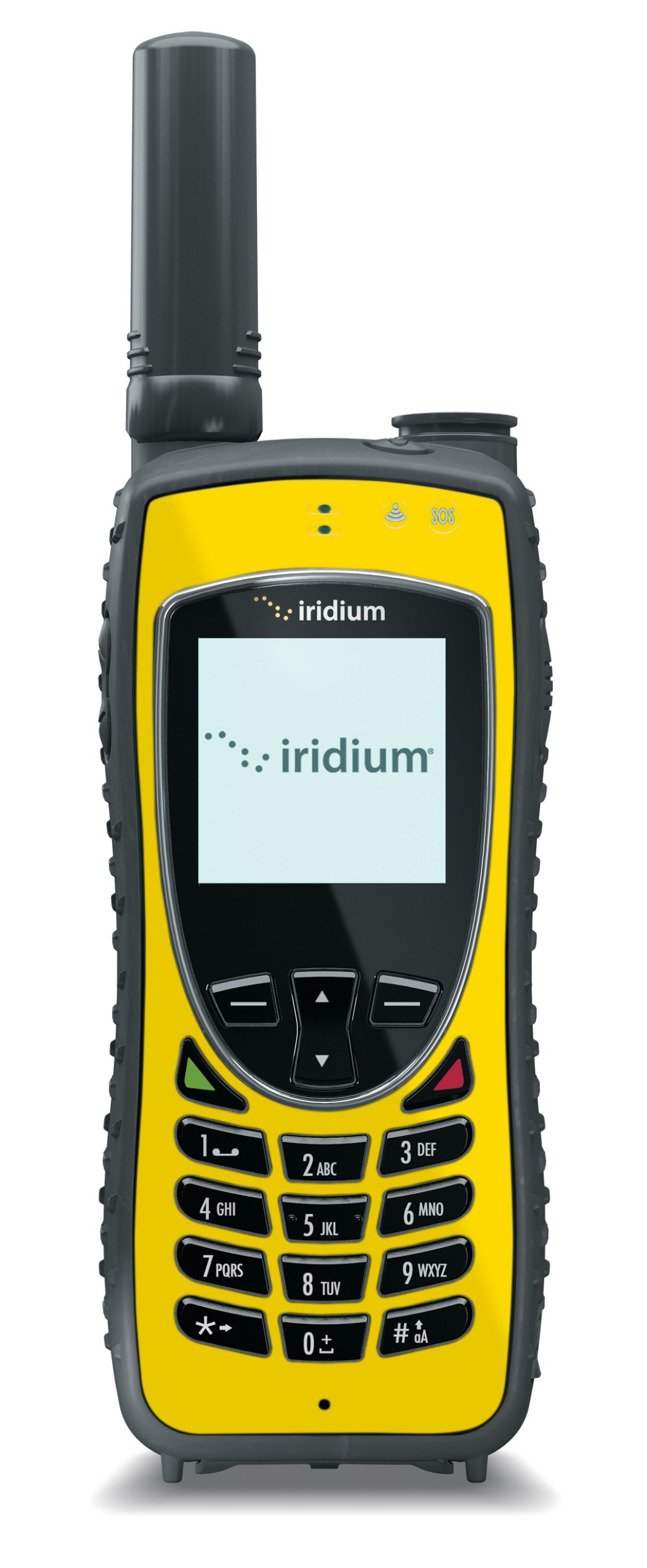 44
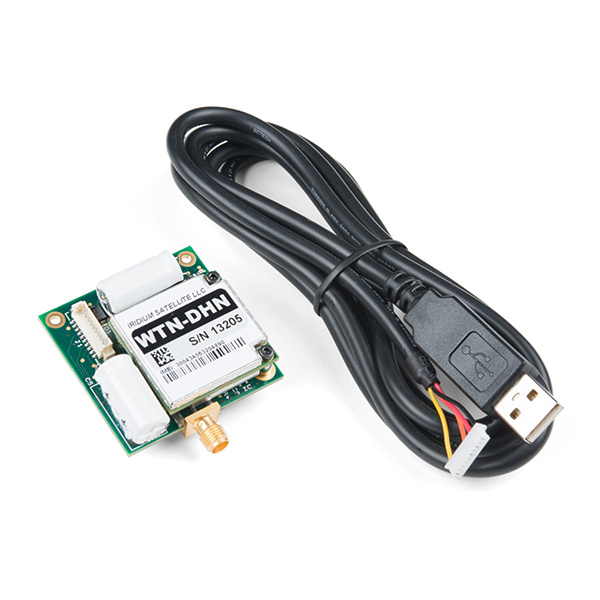 Using Iridium from a device
RockBLOCK radio module
$268
5V at 500 mA (max)
Comparable to cellular modems

Communication
340 byte uplink packets
270 byte downlink packets

$15 per month activeplus ~$0.003 per byte
https://www.sparkfun.com/products/14498
45
Starlink constellation
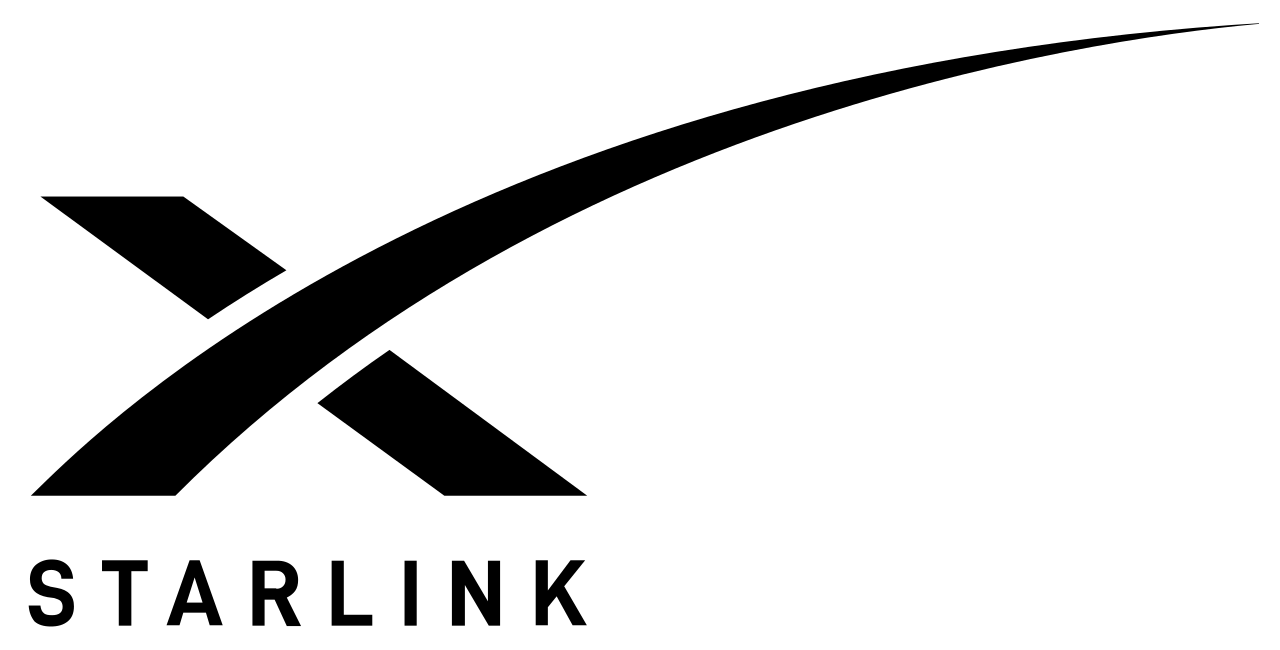 Over 6000 satellites (as of March 2024)
12000-34000 planned
Service began in 2021
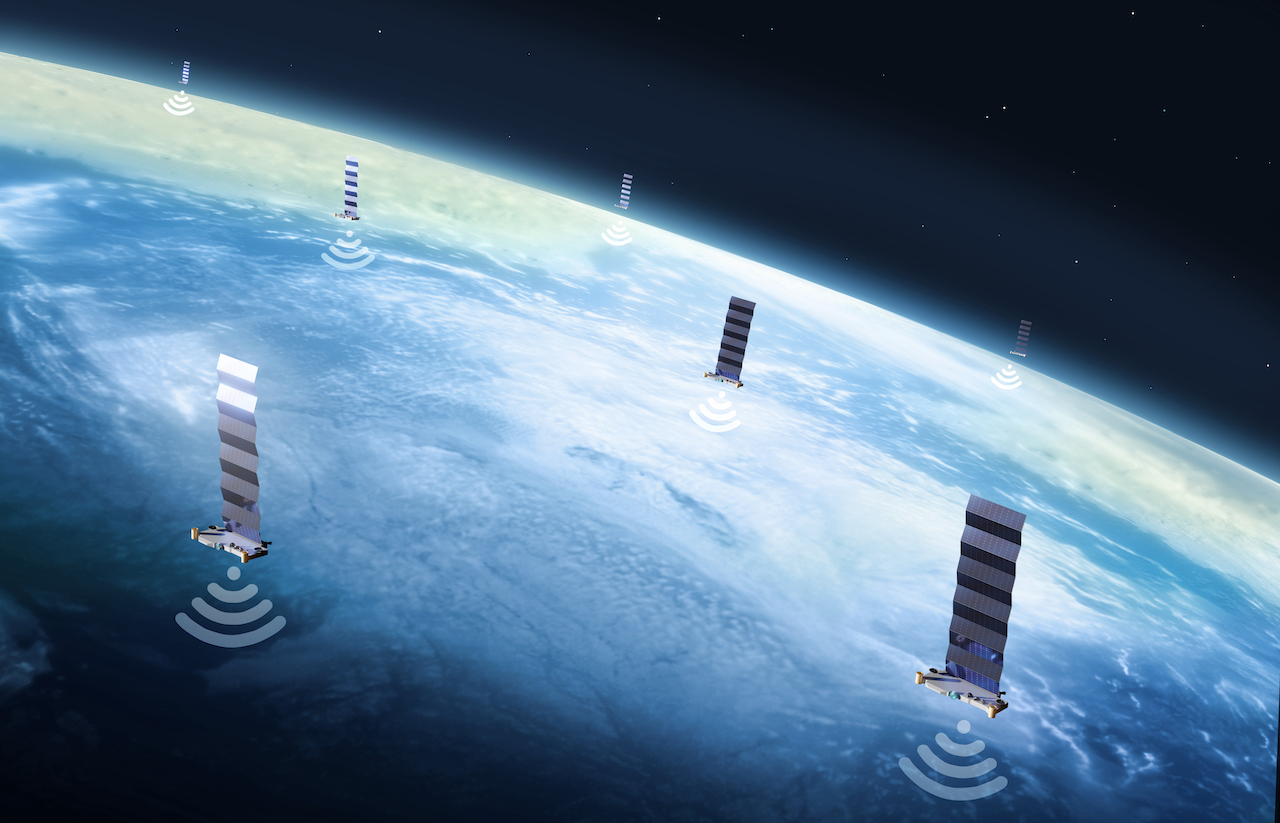 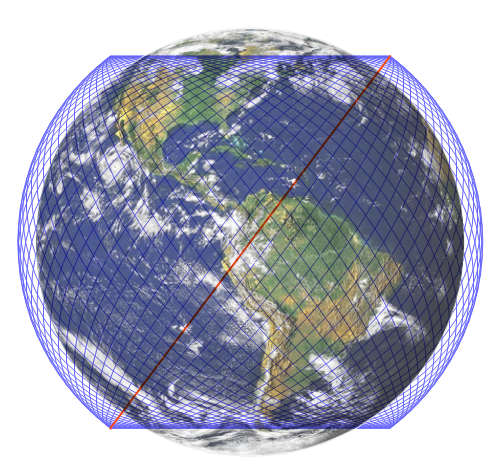 46
Starlink is deployed in LEO
LEO orbit allows much lower latency for communication than GEO
~60-70x faster
Which enables voice/video operation
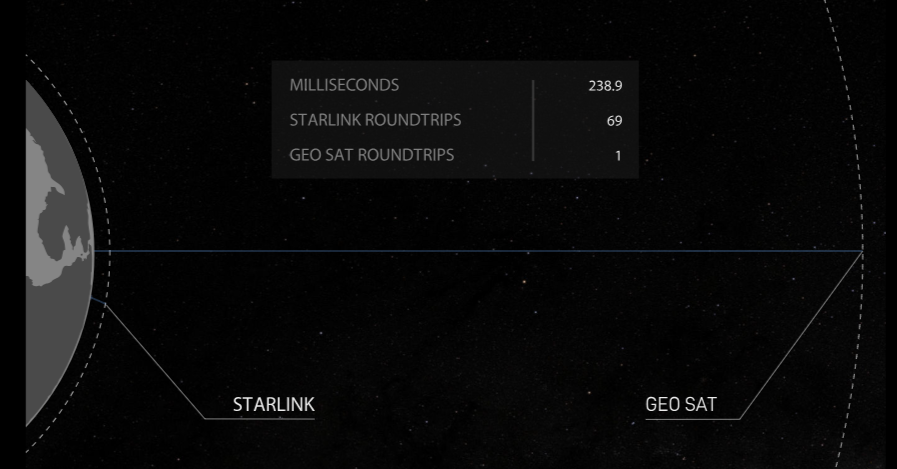 47
Starlink targets consumer connectivity
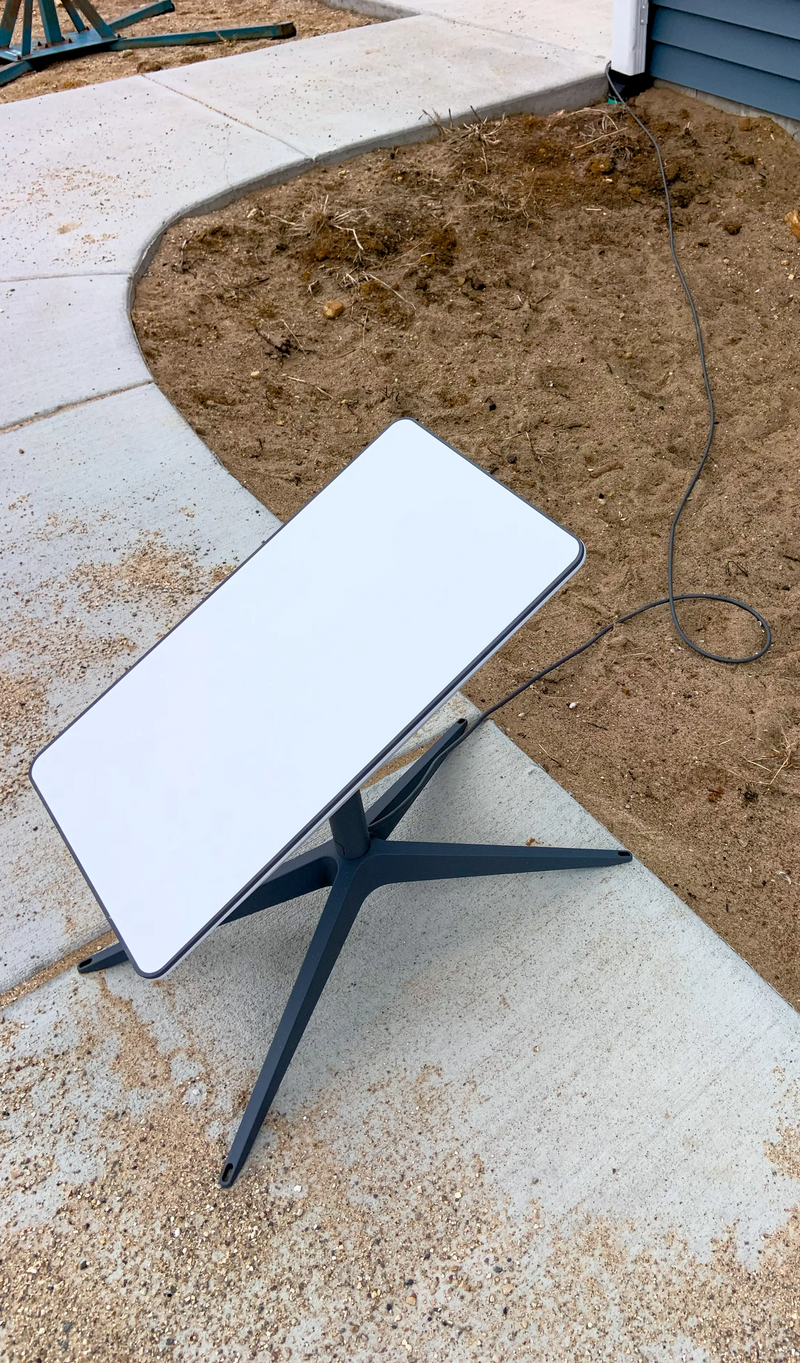 Broadband via satellite
25-100 Mbps down, 5-10 Mbps up
25-60 ms latency

Anywhere on Earth below 60° latitude
But communications must be approved by individual countries (~40 so far)

Costs
$600 for a hardware kit
$120/month for continuous service
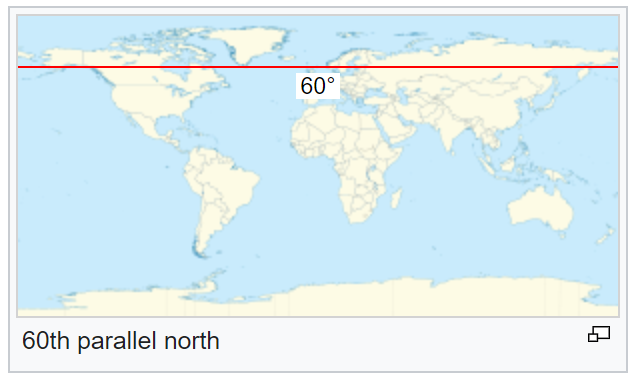 48
Starlink growth over two-year period
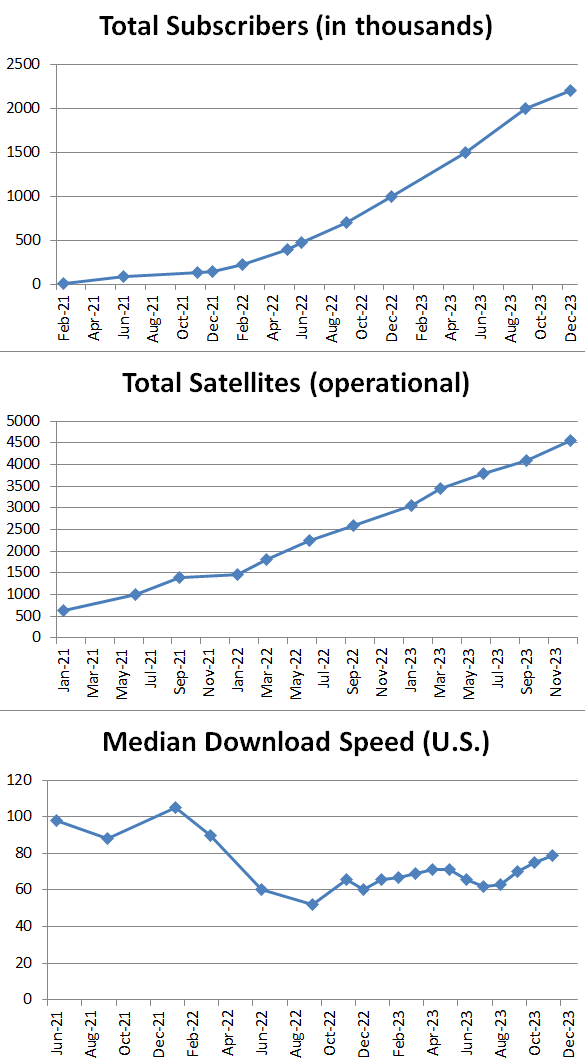 Growth in subscribers has been sustained by growth in satellite deployments

Roughly 1 satellite per 500 users
49
Starlink operation model
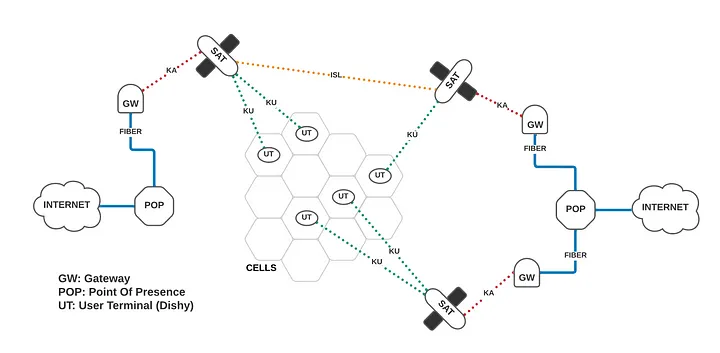 https://mikepuchol.com/modeling-starlink-capacity-843b2387f501
50
Starlink user communication
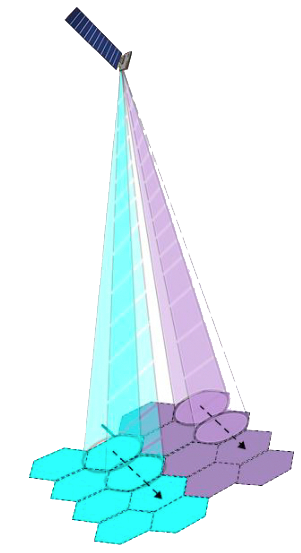 Starlink cells are 15 miles in diameter

Each satellite can communicate with 8 cells simultaneously (8 beams)
Cells can be directed at any location in view of the satellite
Can redirect cell locations quickly to time divide one beam into many cells per second
51
http://www.satmagazine.com/story.php?number=1026762698
Starlink ground stations
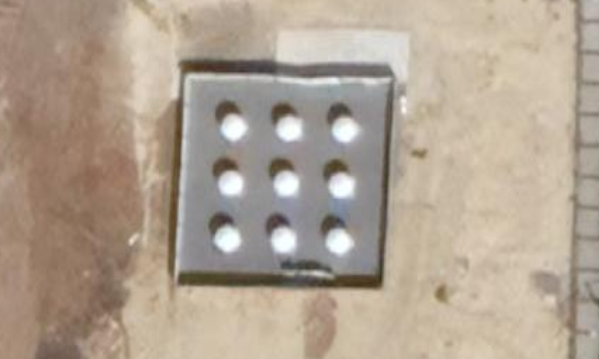 ~150 ground stations deployed, with ~100 in the US

20 Gbps throughput from satellite to ground station (shared among all its cells)

Some regions (including eastern US) have a limitation on the band Starlink is using for downlink
Starlink only gets to use 50% of it
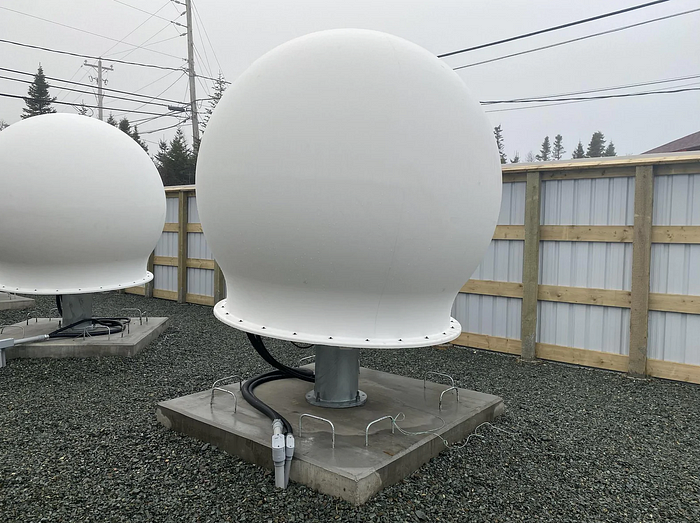 52
Starlink inter-satellite links
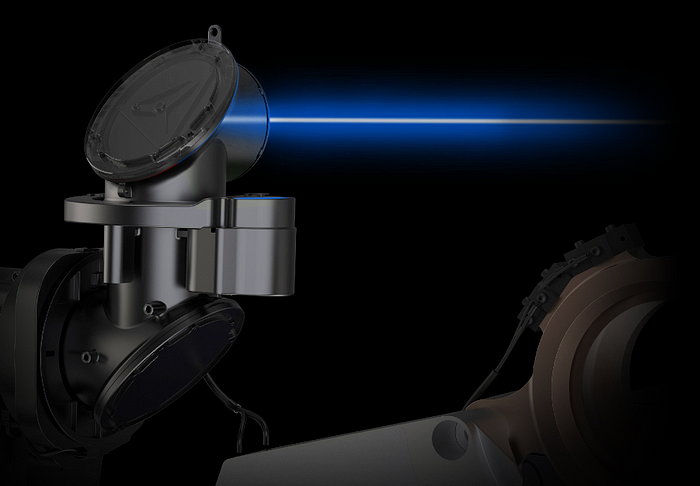 What if a ground station isn’t in view?
Use mesh networks!!


Uses lasers to communicate with nearby satellites
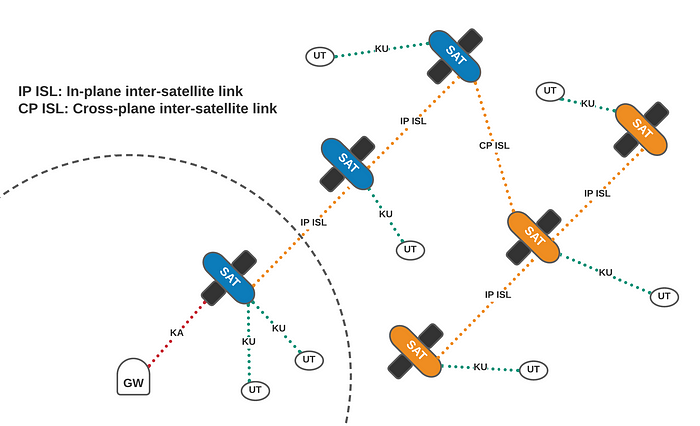 53
Amazon’s response: Project Kuiper
First prototype satellites in 2023
Service sometime in 2024
Planned constellation of 3000 satellites

One advantage: AWS “ground station as a service” already exists
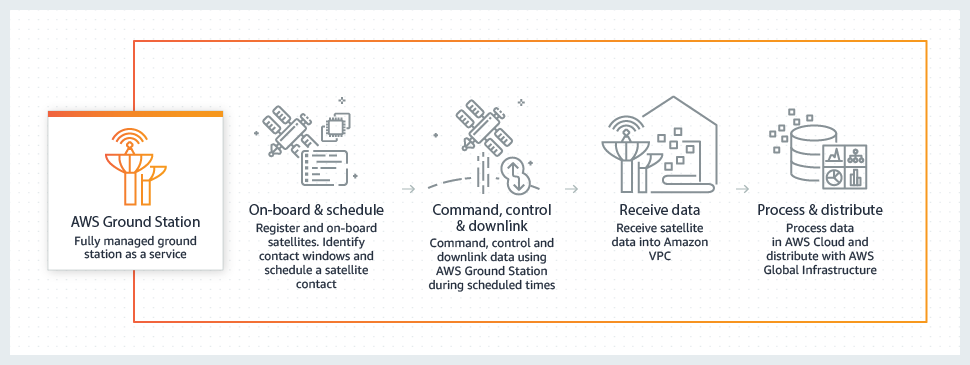 54
Satellite broadband providers (2023)
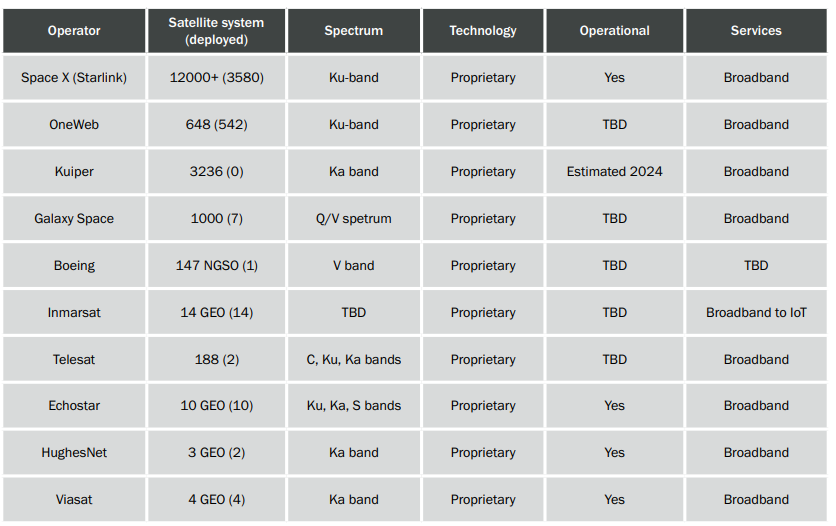 https://www.5gamericas.org/wp-content/uploads/2023/07/Update-on-5G-Non-terrestrial-Networks-Id.pdf
55
Outline
Overview

Satellite Communication
Voyager
Oculus-ASR

Satellite Communications Providers

Cellular-to-Satellite Communication
56
Goals of “Non-Terrestrial Networks”
Support connectivity in “remote, unserved, and underserved areas”

Target is remote regions: cities already have good cell coverage
Supplemental Coverage from Space (SCS)
Not intended to replace primary coverage

In the US:
57 million people live in “rural” areas
4 million km2 results in ~10000 15-mile-diameter (24 km) cells
https://docs.fcc.gov/public/attachments/DOC-391794A1.pdf
http://www.satmagazine.com/story.php?number=1026762698
57
Apple Emergency SOS (2022)
Allows for calling emergency services over satellite communication
Messages emergency contacts with your location as well
Possibly additional functionality: call AAA for roadside assistance

Globalstar constellation
24-satellite deployment in LEO (~1400 km)
Frequencies: 1.6 GHz uplink, 2.4 GHz downlink (doesn’t overlap with WiFi)

Apple is guaranteed up to 85% of Globalstar bandwidth

Free for first few years
No sense of how they’ll charge for it after that
58
Satellite to cellular suddenly seems viable, but nascent
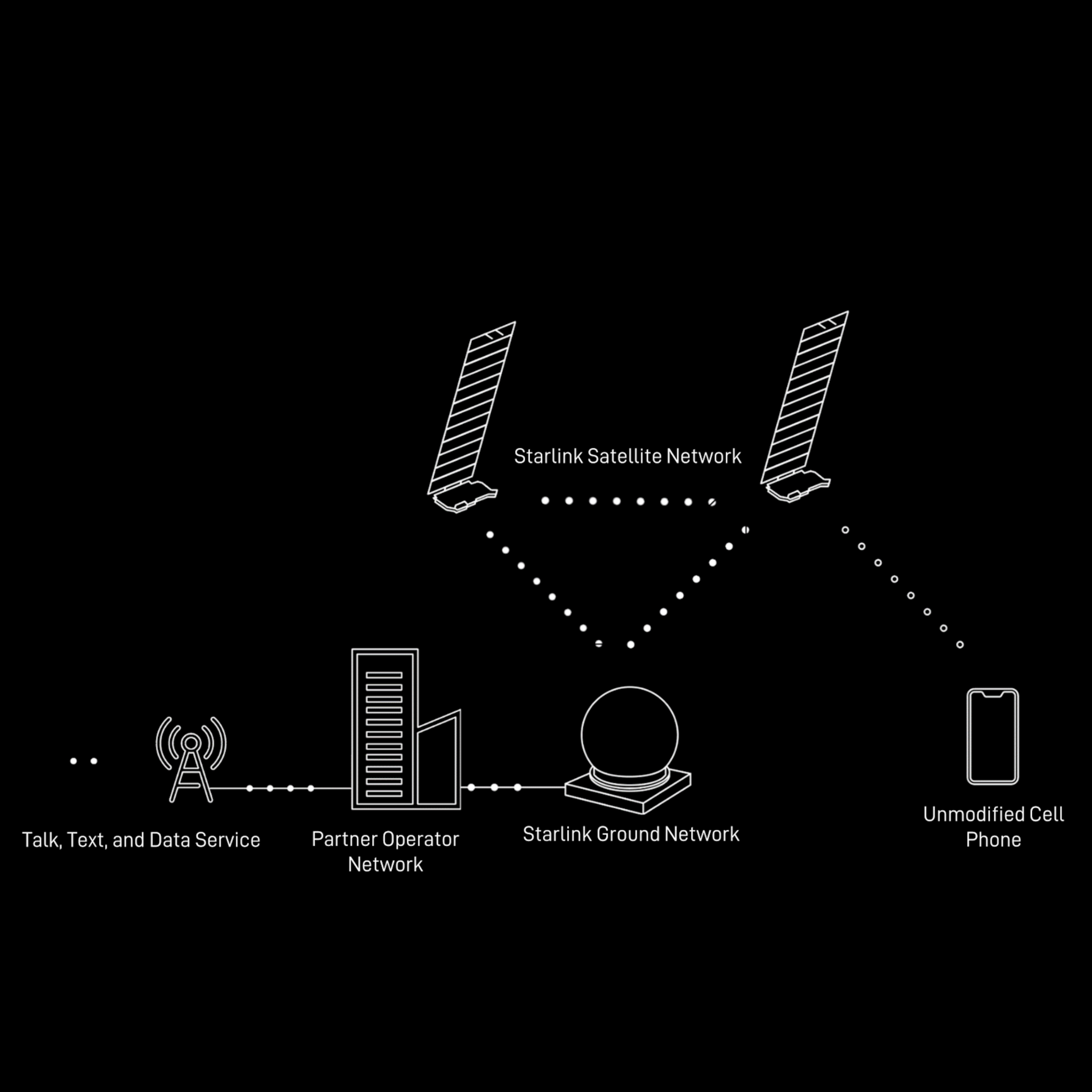 T-Mobile and SpaceX (2022)
Partnership in 2022
Direct-to-cell satellite launched in 2024
SpaceX says:
Text in 2024
Voice/Data and IoT in 2025

Qualcomm and Iridium partnership (2023-2023)
Announced in January, ended in November
Qualcomm: going to focus on standards-based approaches

Verizon and AST SpaceMobile form partnership (May 29, 2024)

“77 publicly announced partnerships over 43 countries” (March 2024)
https://insidetowers.com/partnerships-show-potential-of-satellite-to-cell-phone-market/
59
Planned and existing cellular/satellite partnerships (2023)
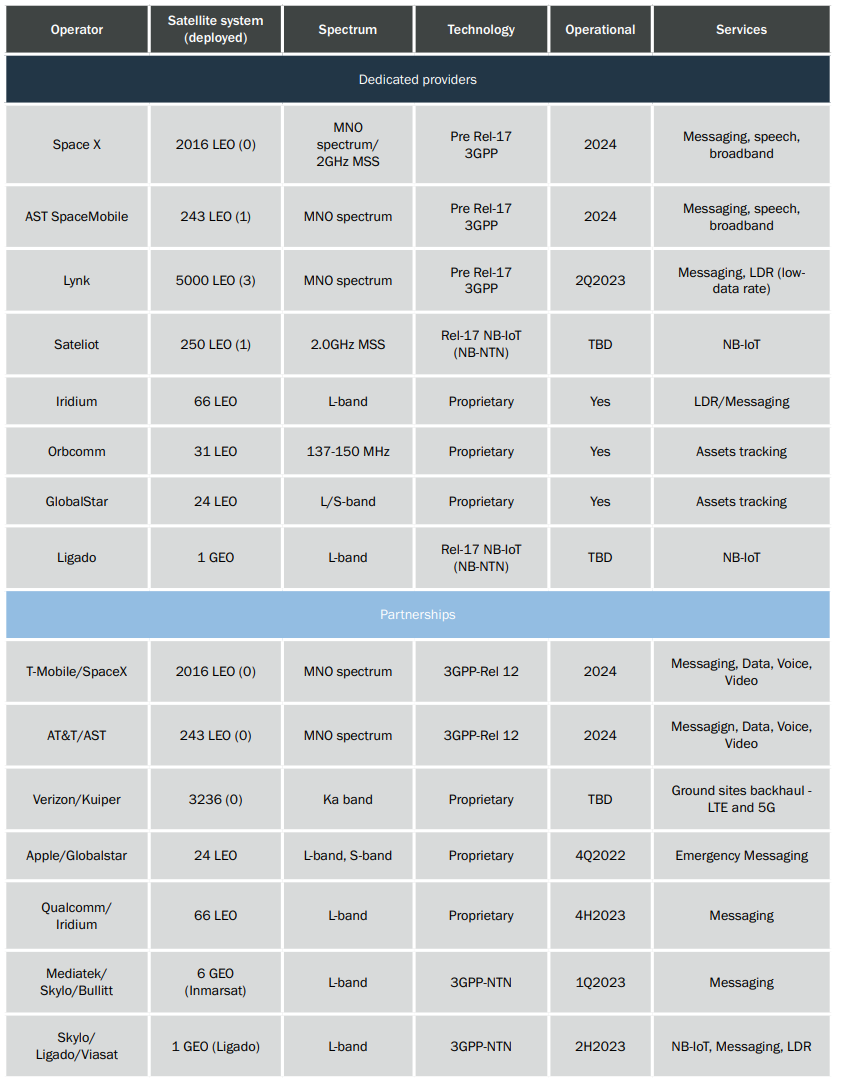 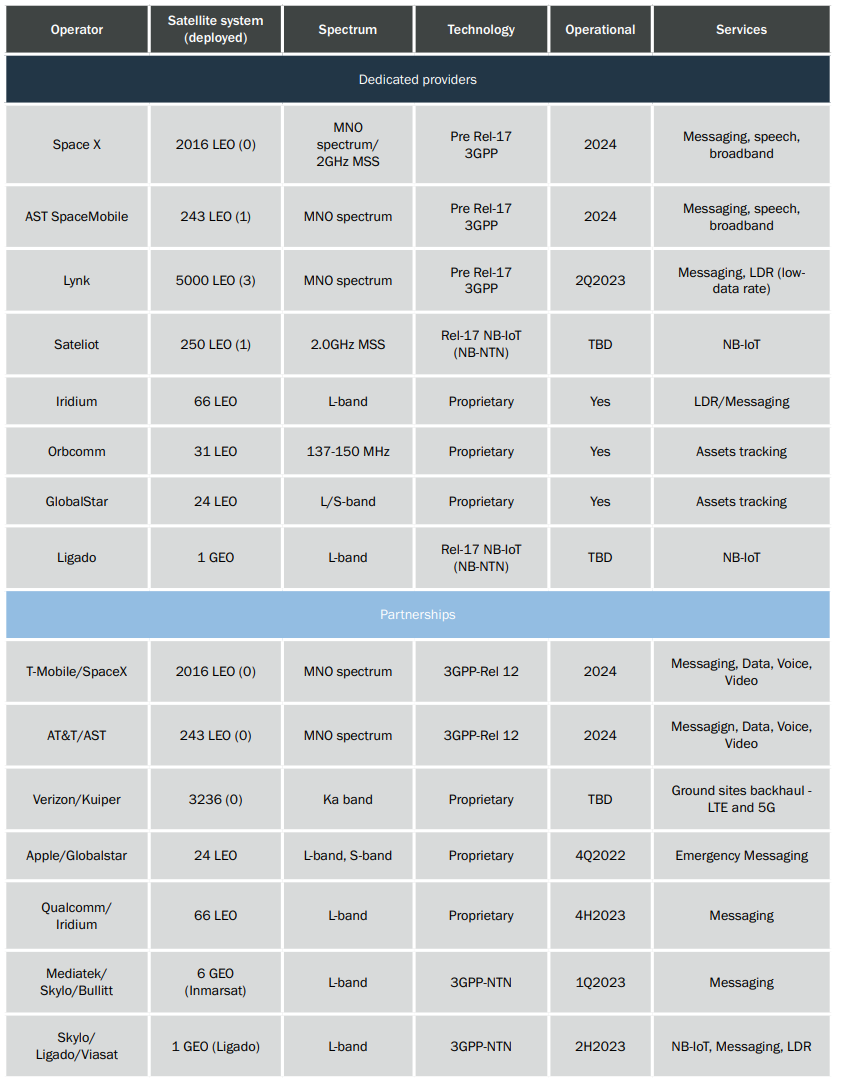 60
https://www.5gamericas.org/wp-content/uploads/2023/07/Update-on-5G-Non-terrestrial-Networks-Id.pdf
3GPP non-terrestrial networks
Satellites part of a broader Non-Terrestrial Networks (NTN) domain
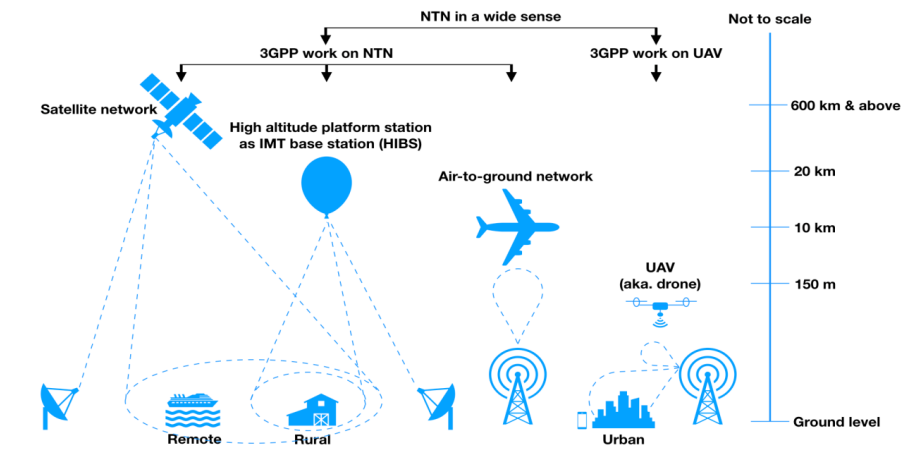 61
3GPP 5G satellite requirements
Release 17 (2022) included requirements for NTN. Shall support:
Service continuity between terrestrial and satellite networks
Mobility across various access network types
Low power IoT type of communication
LTE-M and NB-IoT are rolled into general LTE support

Additional IoT focus
Network can broadcast satellite parameters so devices understand coverage and timing for communication
Assumes GNSS capability in IoT devices for timing and location
https://www.3gpp.org/technologies/ntn-overview
https://www.5gamericas.org/wp-content/uploads/2022/01/5G-Non-Terrestrial-Networks-2022-WP-Id.pdf
62
FCC gets involved (2023-2024)
Approves regulatory framework for “Supplemental Coverage from Space” (March 2024)

FCC attempting to fast-track new deployments
But also restricting them from interfering with existing stuff
Allocates some frequencies for SCS use, new ideas on a case-by-case basis

Communication classes
Primary: existing “Mobile Satellite Services” like Globalstar and Iridium
Secondary: new SCS services
Must not disrupt existing MSS communications
https://docs.fcc.gov/public/attachments/FCC-23-22A1_Rcd.pdf
https://docs.fcc.gov/public/attachments/FCC-24-28A1.pdf
https://spacenews.com/taking-the-next-steps-for-satellite-to-smartphone-services/
63
Reality of satellite cellular coverage
Low throughput communication per device
Needs to share bandwidth over a wide area
Path loss involved means reducing bitrate to keep acceptable error rate

Targets rural areas without existing coverage
Somewhat mitigates need to share bandwidth
Some connectivity is better than none, right?

User-focused applications: text, maybe voice, no data
Could get acceptable 1990s data, but the modern Internet doesn’t support that
Initial focus on emergency services makes sense
64
IoT and space coverage could be mutually beneficial
Resulting non-terrestrial networks:
Global coverage (including remote regions)
Throughput too limited for primary human use
But is going to exist for backup use
Which means it might often go unused

Pretty great scenario for IoT communication
Secondary quality-of-service (below emergency communications)
Infrequent data uplink of relatively small packets
Secondary monetary stream for service providers
65
Outline
Overview

Satellite Communication
Voyager
Oculus-ASR

Satellite Communications Providers

Cellular-to-Satellite Communication
66
Class Summary
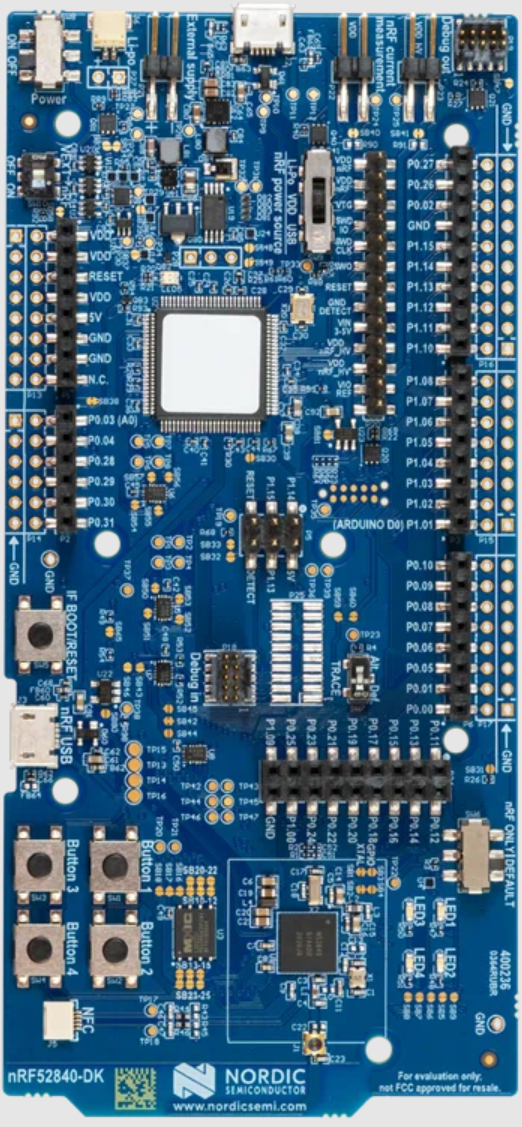 Network Fundamentals
Bluetooth Low Energy
Advertisements, Connections
802.15.4
Thread, Zigbee, Mesh Routing
WiFi
Cellular
LPWANs
LoRaWAN, Sigfox, Research and Challenges
Other
Localization, Backscatter, Satellite Communication
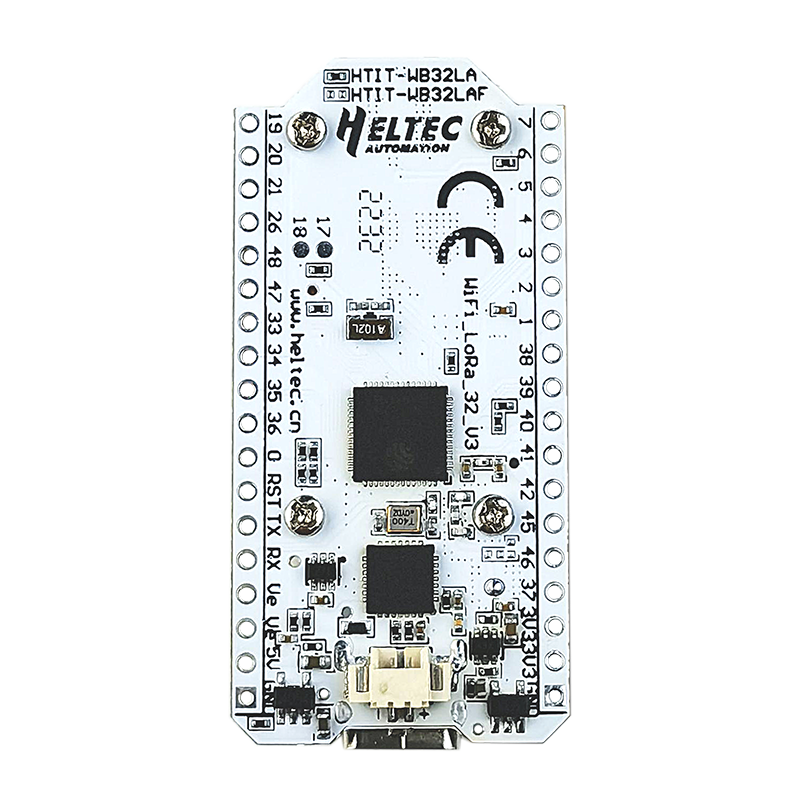 67